ДОКУМЕНТАЦІЯ З КАДРОВО-КОНТРАКТНИХ ПИТАНЬ
ЗАЯВА
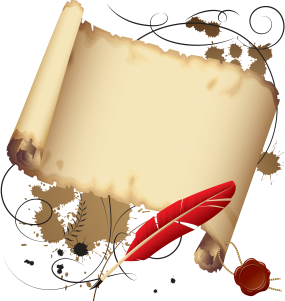 З’ЯСУЄМО:
- що входить до документів з  кадрово-контрактних питань ;
- чи потрібні знання про документ, укладання тексту документа майбутньому фахівцеві;
- які проблеми можуть виникнути у майбутнього фахівця, якщо він не знатиме правил складання тексту документа;
- що треба робити, щоб ці проблеми не виникали у процесі професійної діяльності.
- навчимося складати заяви відповідно до запропонованого завдання, та 
з’ясуємо чи потрібні ці документи не лише у професійній сфері,  а й у сучасному житті.
Документація з кадрових питань –
це документи, що містять інформацію про особовий склад підприємства, організації чи установи, зафіксованих у ЗАЯВАХ про прийняття, звільнення, переведення на іншу посаду, у НАКАЗАХ по особовому складу, АВТОБІОГРАФІЯХ, ХАРАКТЕРИСТИКАХ, контрактах, трудових угодах, особових справах, ОСОБОВИХ ЛИСТКАХ З ОБЛІКУ КАДРІВ, ТРУДОВИХ КНИЖКАХ та інше.
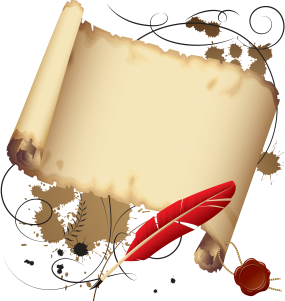 Види заяв
ЗАЯВА —  це письмове прохання, оформлене за певним взірцем, яке подають на ім'я офіційної особи або до установи чи організації з метою реалізації прав або захисту інтересів.
ЗАЯВИ З КАДРОВИХ ПИТАНЬ
На практиці більша частина заяв працівників (внутрішніх заяв), пов’язана з трудовими відносинами, отже, такі заяви можна умовно віднести до заяв з кадрових питань, зокрема, це заяви: 
про прийняття на роботу (зовнішня); 
про переведення на іншу посаду (роботу); 
про звільнення; 
про  відпустки; 
надання матеріальної допомоги.
ЗАЯВИ БУВАЮТЬ:
Реквізити заяви:
1. Адресат, якому направляється заява (назва організації, прізвище та ініціали людини, якій адресована заява).
2. Адресант (прізвище, ім’я, по-батькові, посада або адреса автора заяви).3. Найменування документа (ЗАЯВА).4. Текст (точний виклад повідомлення).5. Додаток (перелік документів які додаються до заяви).6.  Дата7.  Підпис.
ОФОРМЛЕННЯ ЗАЯВ
ЗАЯВИ оформляють на чистому аркуші паперу формату А4 від руки або на трафаретному бланку в одному примірнику.

ТЕКСТ ЗАЯВИ (виклад прохання, скарги, пропозиції тощо) розпочинають з абзацу, дотримуючись у викладі такої структури: 
прохання (прошу надати, прошу зарахувати, прошуперевести, прошу звільнити тощо)
 і обґрунтування прохання(у зв'язку з, оскільки, за, для, через тощо).
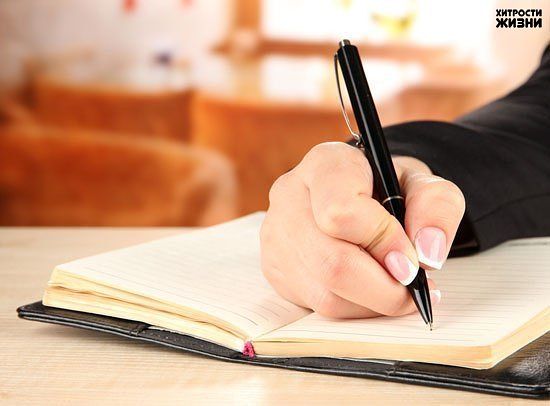 ОФОРМЛЕННЯДОДАТКУ
І варіант
До заяви додаю:1. Копію диплома про вищу освіту.2. Трудову книжку.

ІІ варіантДодаток:1. Копія диплома про вищу освіту.2. Трудова книжка
Увага!
ДАТА подання заяви важлива, зокрема, у разі звільнення працівника за власним бажанням. Наприклад, з урахуванням двотижневого строку попередження, передбаченого статтею 38 КЗпП, працівник подав заяву про звільнення за власним бажанням, зазначивши дату складання заяви. 	Відповідно до правил діловодства заява має бути зареєстрована у день надходження. З дати реєстрації заяви починається відлік двотижневого строку, визначеного трудовим законодавством. Протягом зазначеного строку працівник має право відкликати свою заяву.
«Страшне перо не в гусака...»робота над виправленням текстів
(Відредагувати помилки, допущені у текстах заяв)

Прошу надати мені матеріальну допомогу в зв'язку з тяжким матеріальним положенням.
У зв’язку з захворюванням прошу Вашого дозволу на звільнення мене з занять.
Через сімейні проблеми прошу перевести мене на заочну форму здобуття освіти.
В зв'язку з написанням дипломної роботи прошу надати мені відпустку за власний кошт терміном на один місяць.
ПІДСУМКОВІ ЗАПИТАННЯ:
Заява це документ особового складу? Чому можемо так сказати? 

Чи потрібно у заяві проставляти печатку? 
Чи потрібно реєструвати заяву?

На заяві проставляється резолюція директором чи секретарем? Чи обов'язковий даний реквізит?